Популяції
Популяція (лат.populatio, 
від (латинського) populus — народ, населення)
Словник
ПОПУЛЯЦІЯ
СТРУКТУРА ПОПУЛЯЦІЇ
ПОПУЛЯЦІЙНІ ХВИЛІ
БІОЛОГІЧНИЙ ПОТЕНЦІА
ЄМНІСТЬ СЕРЕДОВИЩА ЖИТТЯ
ГОМЕОСТАЗ ПОПУЛЯЦІЇ
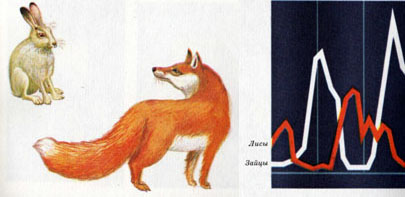 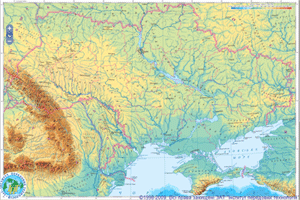 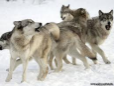 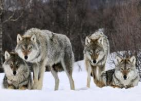 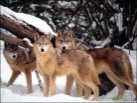 Біологічний вид – сукупність популяцій особин, що мають однакову будову і можуть вільно схрещуватись.
Ареал виду – територія на, якій мешкають особини певного виду.
Стать біологічна – сукупність ознак які відрізняють жіночий організм від чоловічого.
Міграція – періодичне переміщення тварин «туди і назад»
Життєва форма – знайдемо у підручнику(ст. 167)
Гомеостаз – стан рівноваги динамічного середовища, в якому відбуваються біологічні процеси
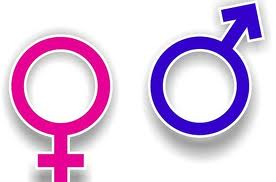 ЕКОЛОГІЧНА НІША
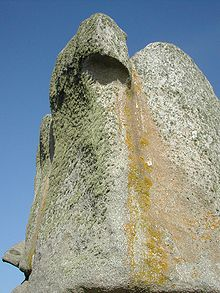 Описує взаємовідносини виду або популяції з екосистемою, та їхнє в ній розташування.
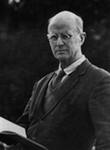 Чарльз Сазерленд Елтон
Життєві форми організмів
Популяція
Сукупність особин одного виду, які тривалий час мешкають у певній частині свого ареалу частково чи повністю ізольовано від інших подібних угрупувань
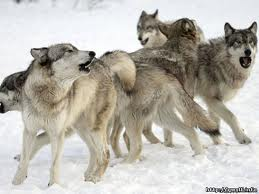 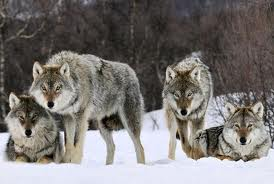 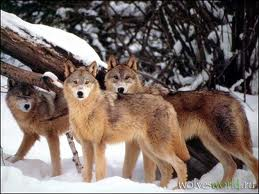 Популяційна структура виду
Чим різноманітніші умови існування , до яких адаптований вид, тим більша кількість популяцій
Популяції вовка в Україні
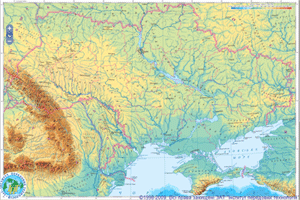 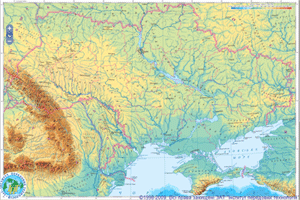 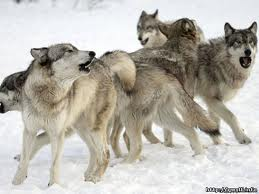 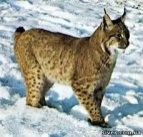 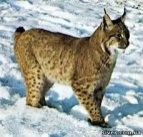 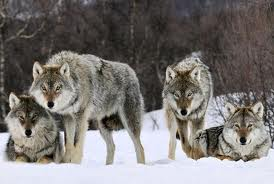 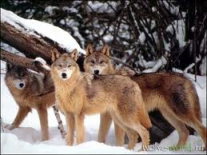 Статева структура популяцій
Статева структура популяції вовка сірого
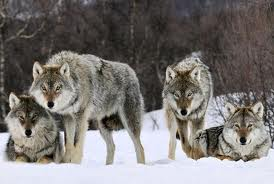 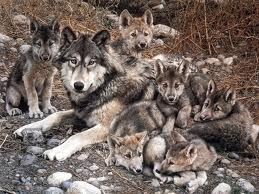 Екологічна структура популяцій(форми існування в середині популяцій)
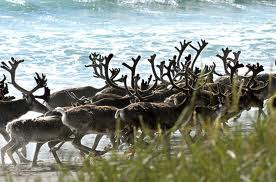 Прайди
Стада
Гаремы
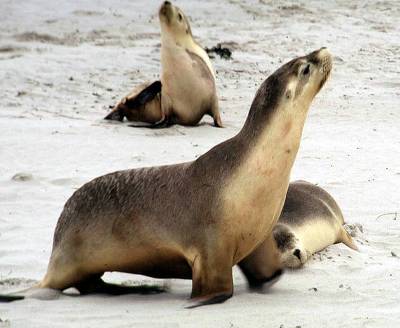 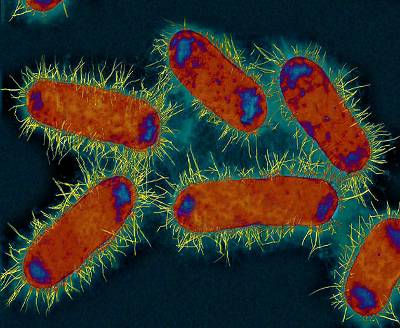 Колонії
Зграї
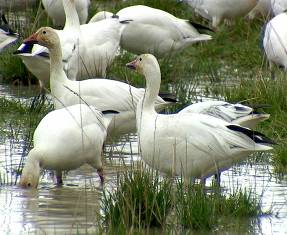 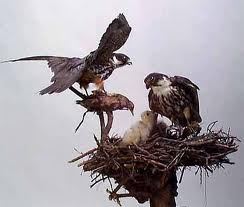 Сімейна 
пара
Популяційні хвилі.
Різке коливання чисельності популяцій під впливом різних факторів.
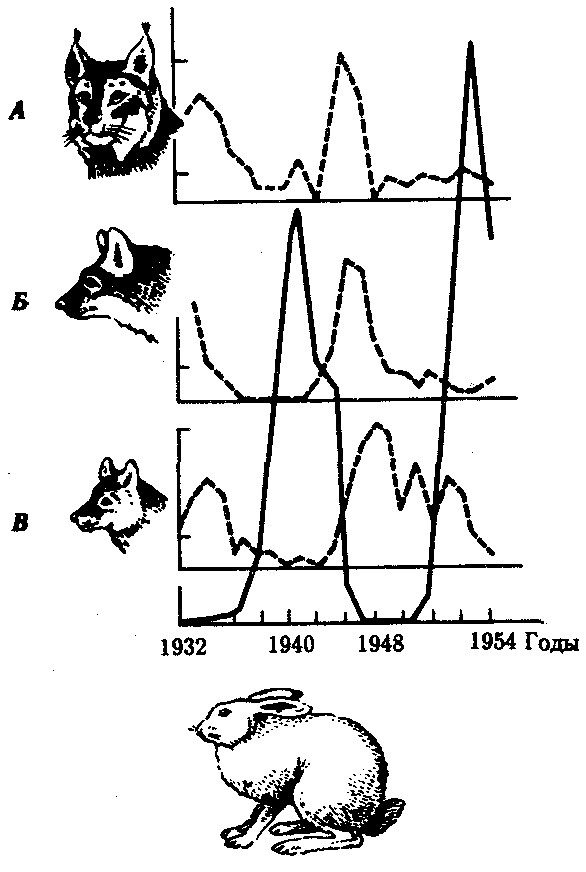 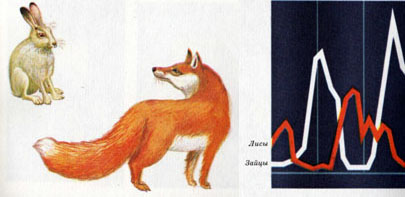 Регуляція чисельності популяцій
Біологічний потенціал – теоретичний максимум нащадків від однієї пари батьків.
Ємність середовища життя – спроможність забезпечити нормальну життєдіяльність популяції
Якщо потомству однієї пари мух створити протягом п'яти місяців ідеальні умови для розмноження, то вся земна куля була б покрита шаром мух товщиною в 14 метрів!
Приклад Карла Ліннея: 
"Потомство пари мух з'їсть мертвого коня скоріше ніж лев"
Для нормального мешкання однієї пари соколів необхідна зграя птахів.
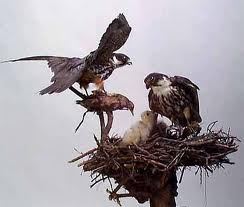 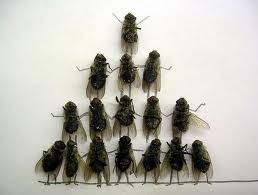 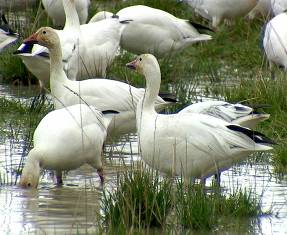